Az érzelmi intelligencia teljesítményt és tudásmegosztást elősegítő szerepeA TEIQue személyiségvonás alapú érzelmi intelligencia magyar adaptációja és eddigi kutatási eredmények
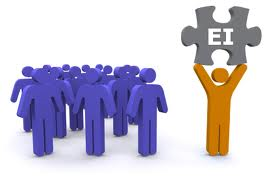 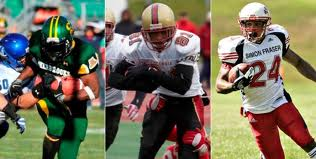 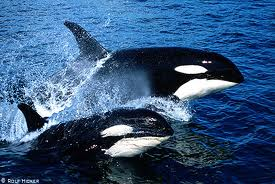 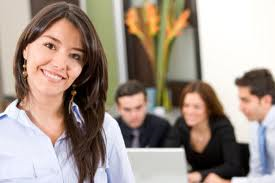 Komlósi Edit
Pannon Egyetem, Gazdaságtudományi Kar
editkomlosi@gtk.uni-pannon.hu
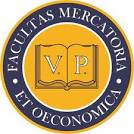 A munka ás magánélet  menedzselése a 21.században
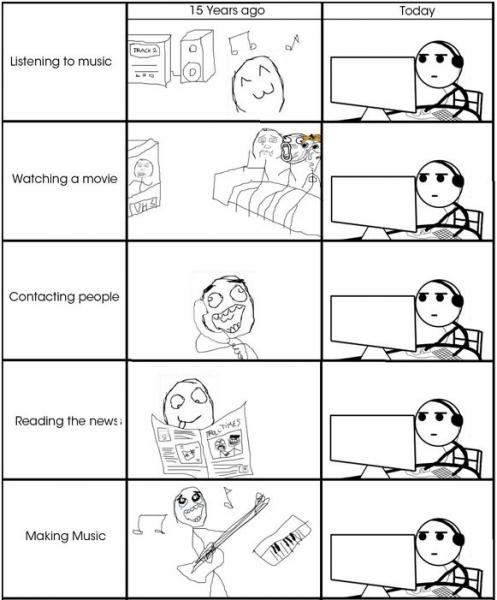 zenehallgatás
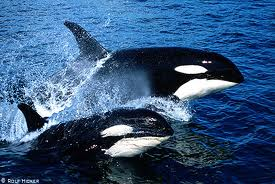 mozizás
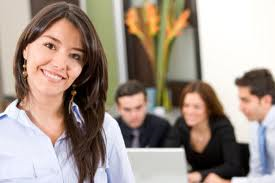 kapcsolattartás
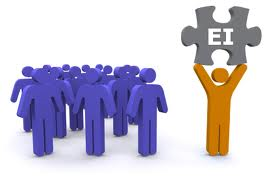 újságolvasás
zeneszerzés
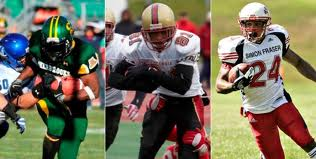 Source: http://superblog.crazyengineers.com/2011/07/11/21st-century-life/
„Az érzelmi intelligencia tudatos ismerete  az egyik legjobb befektetés, amit az ember magáért tehet (Sawaf, Ayman)
2
A magánélet és a munka menedzselése a 21.században
digitális „érintések” 
 FOMO (félünk, hogy lemaradunk)
szabadságvágy
„van másik…”
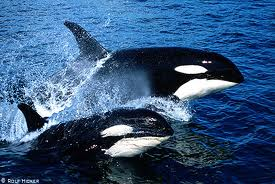 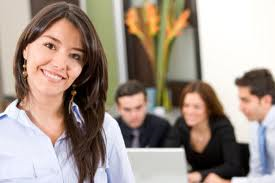 a bizonytalanság  (érzés) csökkentése
nem standard problémamegoldás
szituatív vezetési stílus 			
a flow pillanatok elősegítése
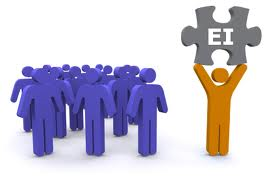 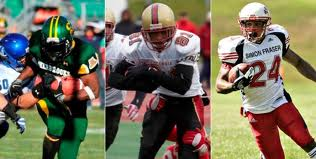 „Az érzelmi intelligencia tudatos ismerete  az egyik legjobb befektetés, amit az ember magáért tehet (Sawaf, Ayman)
3
Az érzelmi intelligencia fogalma
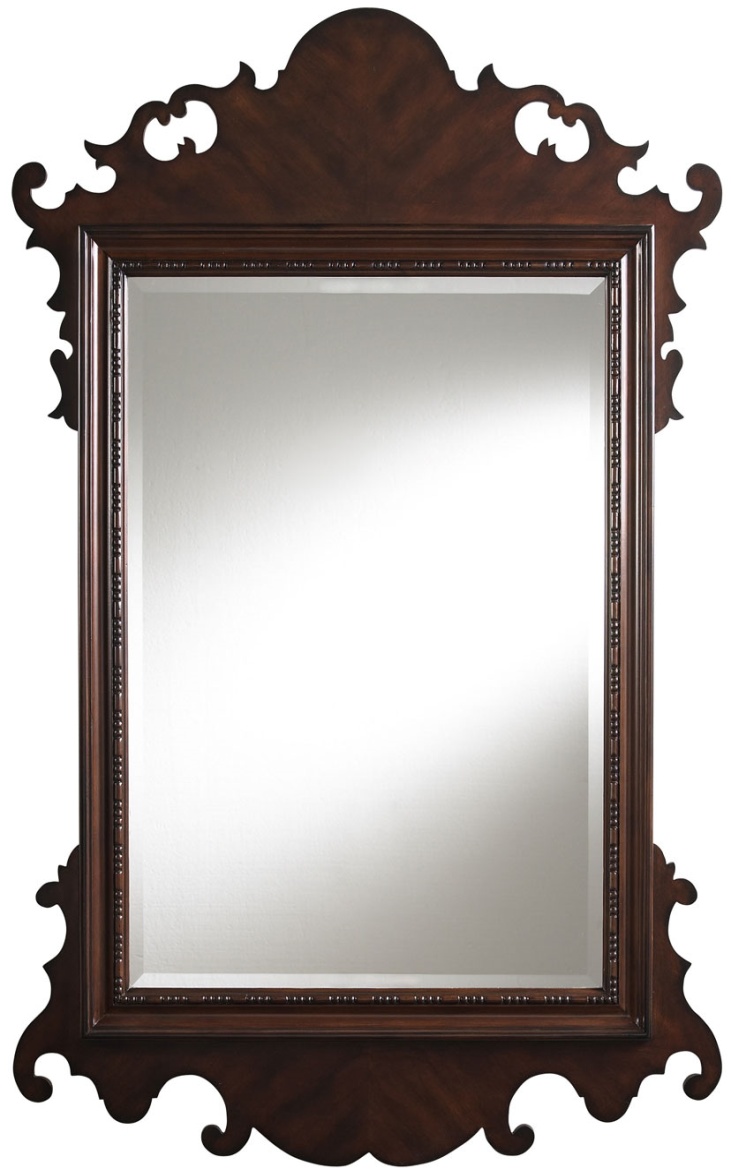 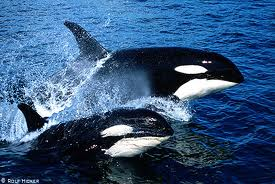 Képesség alapú megközelítés:az érzelmi intelligenciát, mint elsajátítható képességet kezeli, amely meghatározza, mennyire sikeresen képes megküzdeni az egyén a környezet körülményeivel és nyomásaival (Mayer és Salovey, 1997).


Személyiségvonás alapú megközelítés: a személyiség-struktúra rétegeinek alsóbb szintjein megjelenő érzelmi ön-észlelés, a személyiség azon vonásai, amelyek segítségével az egyén sikeres lehet társas kapcsolataiban, érzelmi életében, önmagához és másokhoz való viszonyulásában (Petrides, 2010) .
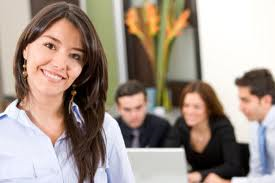 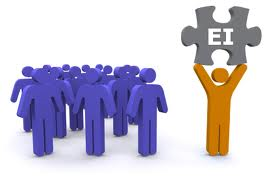 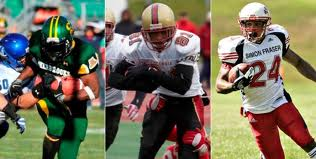 „Az érzelmi intelligencia tudatos ismerete  az egyik legjobb befektetés, amit az ember magáért tehet (Sawaf, Ayman)
4
TEIQue- Személyiségvonás alapú érzelmi intelligencia modell és teszt
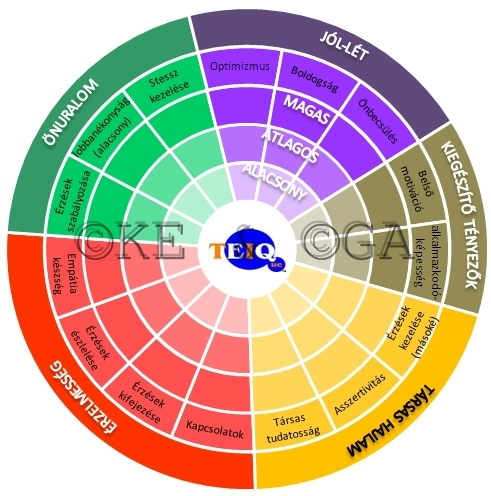 Komlósi-Göndör, 2011 (Petrides, 2001)
A TEIQue felmérés eddigi eredményi (2011-2013)  Hallgatók (N=624)
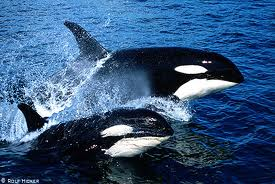 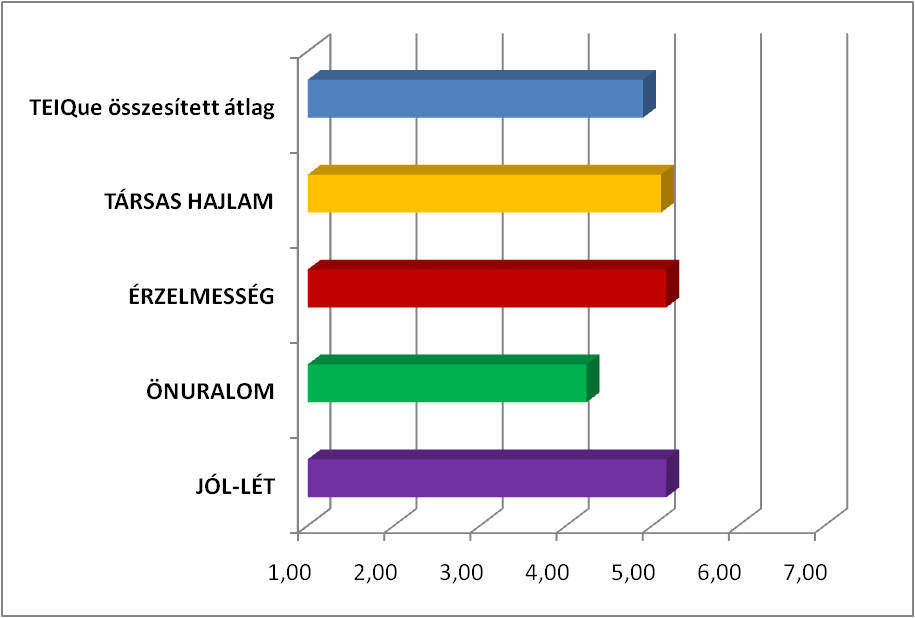 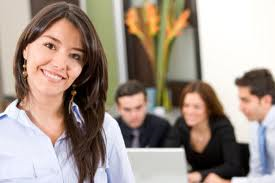 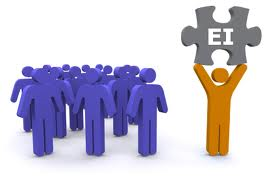 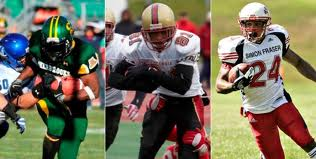 „Az érzelmi intelligencia tudatos ismerete  az egyik legjobb befektetés, amit az ember magáért tehet (Sawaf, Ayman)
6
A TEIQue felmérés eddigi eredményi (2011-2013)Hallgatók (N=624)
A hallgatói teljesítmény a következő 2 faktorral mutat kapcsolatot:

Jól-lét
Önuralom
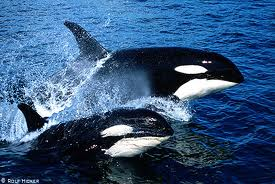 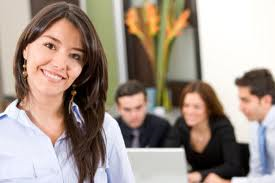 Extra erőfeszítést végző hallgatók a következő érzelmi intelligencia kompetencia összetevője bizonyult magasnak: 

optimizmus
boldogság
belső motiváció
magas önbecsülés
alkalmazkodóképesség
stresszhelyzetek kezelés
érzések szabályozása
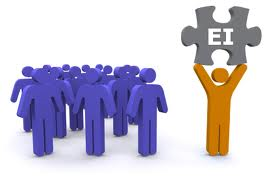 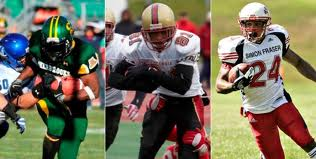 „Az érzelmi intelligencia tudatos ismerete  az egyik legjobb befektetés, amit az ember magáért tehet (Sawaf, Ayman)
7
A TEIQue felmérés eddigi eredményi (2011-2013) Aktív munkavállalók (N=199), csoport EQ (N=27)
optimizmus
belső motiváció
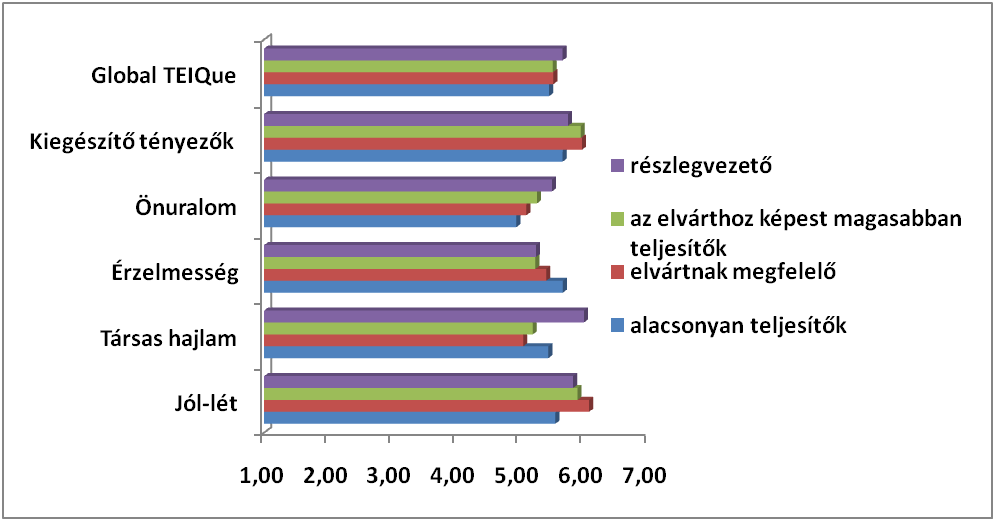 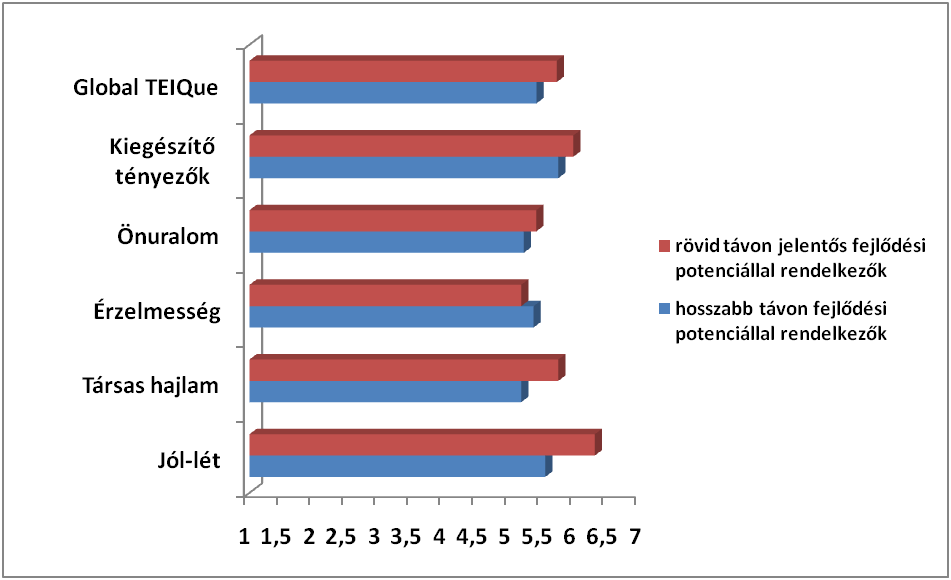 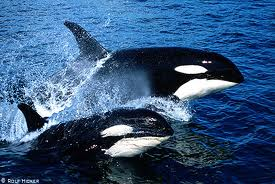 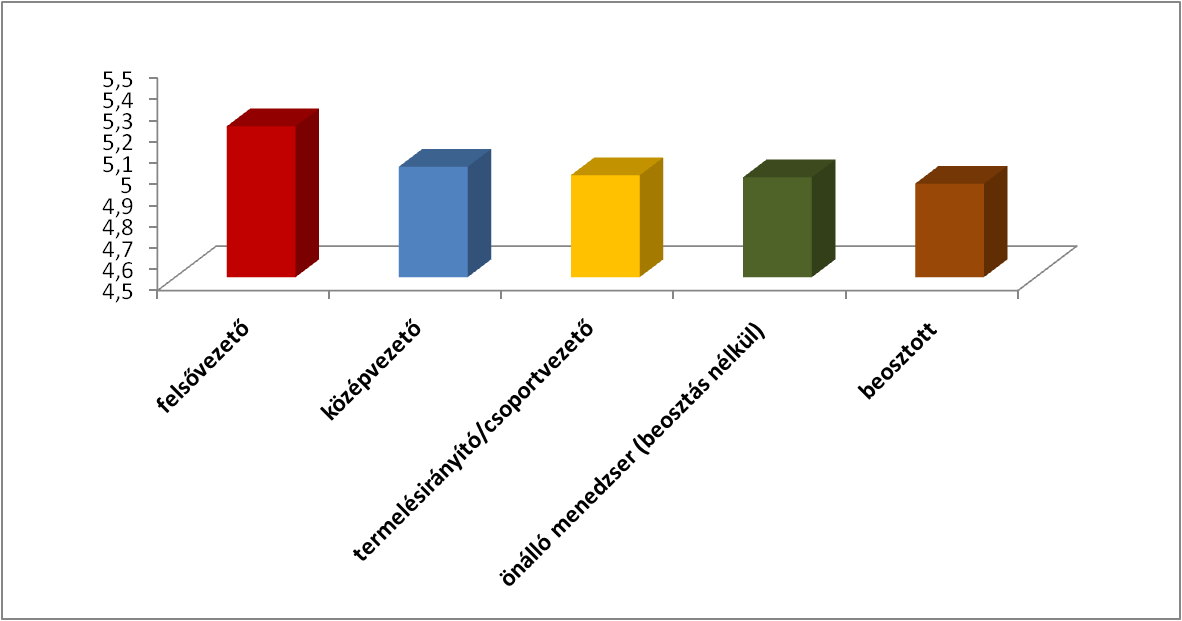 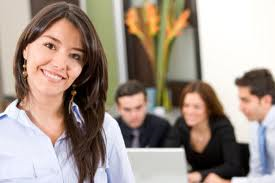 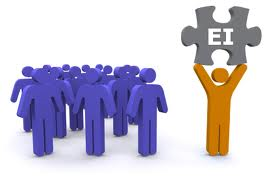 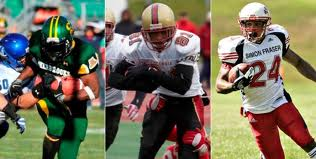 „Az érzelmi intelligencia tudatos ismerete  az egyik legjobb befektetés, amit az ember magáért tehet (Sawaf, Ayman)
8
A TEIQue felmérés eddigi eredményi (2011-2013)  Veszprémi lakosok (N=725)
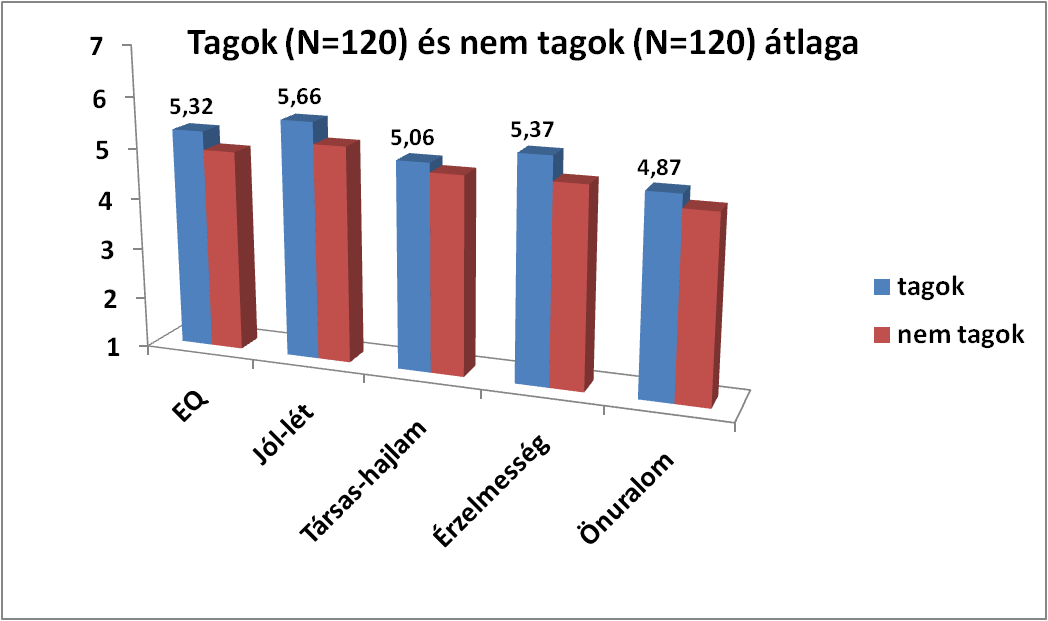 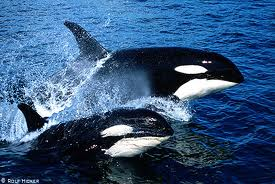 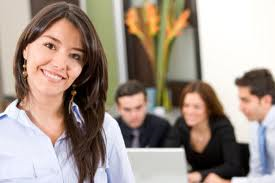 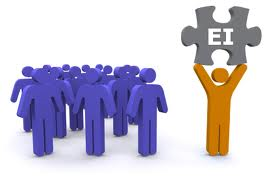 Azoknak az aktív munkavállalóknak, akik valamely civil szervezetnek, közhasznú egyesületnek, alapítványnak, szabadidős csoportnak, klubnak a tagja magas(abb) az érzelmi intelligenciája.
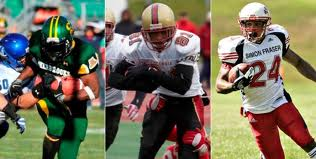 „Az érzelmi intelligencia tudatos ismerete  az egyik legjobb befektetés, amit az ember magáért tehet (Sawaf, Ayman)
9
A TEIQue felmérés eddigi eredményi (2011-2013)  Nemi különbségek
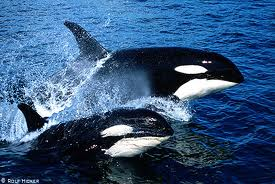 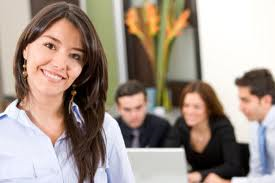 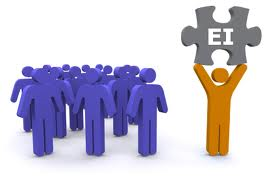 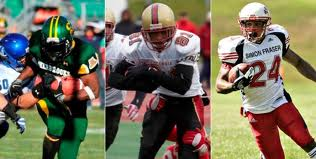 „Az érzelmi intelligencia tudatos ismerete  az egyik legjobb befektetés, amit az ember magáért tehet (Sawaf, Ayman)
10
Mert alapvetően emberek vagyunk
A tudásmegosztás legfontosabb elősegítője 
és egyben gátja is maga az ember.

A tudásvisszatartásnak okaiként említhetjük meg:

a tudás hatalom
egy új dolog feltalálásának ’önző’ öröme
bizalom hiánya
idő hiánya
nem is gondoljuk, hogy ami nekünk nem ’fontos tudás’, másnak az lehet 
akaratlan, hiszen a tacit tudás néha nehezen kifejezhető
az egyén környezeti bizonytalansága
						(Lee. 2001)
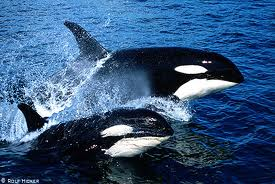 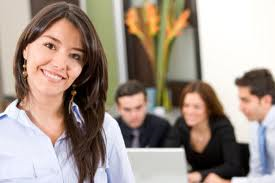 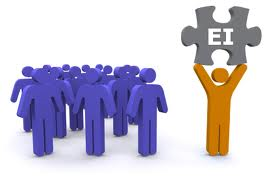 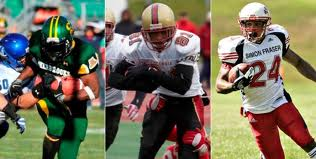 „Az érzelmi intelligencia tudatos ismerete  az egyik legjobb befektetés, amit az ember magáért tehet (Sawaf, Ayman)
11
Tudásmegosztást elősegítő érzelmi intelligencia tényezők
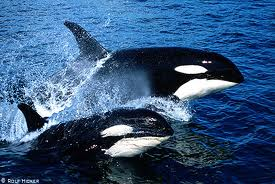 A tacit tudásmegosztását elősegítő tényezők:
saját érzések kezelése
belső motiváció
empátia
öntudatosság 

Az explicit tudásmegosztást elősegítő tényezők:

öntudatosság,
saját érzések kezelése
belső motiváció
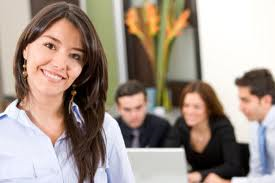 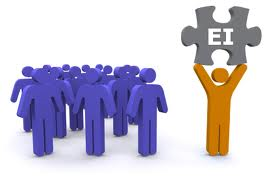 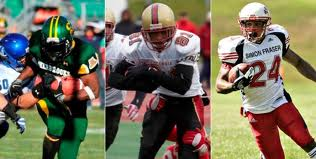 Gurbuz és Araci, 2012
„Az érzelmi intelligencia tudatos ismerete  az egyik legjobb befektetés, amit az ember magáért tehet (Sawaf, Ayman)
12
Az érzelmi intelligencia pozitív hatása a tudásmegosztásra
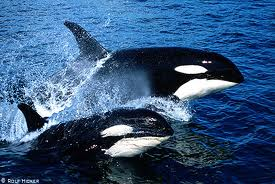 gyorsabbá és gördülékenyebbé teszi a problémamegoldást

 hatással van a szervezetek nyereségére, termelékenységére és munkaerő megtartására
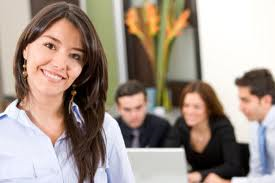 Chen, 2011
FONTOS MEGJEGYEZNI: 

Bármenyire is magas érzelmi intelligenciával rendelkezünk, a tudásmegosztási hajlandóságot a külső környezet és szituációtó meggátolhatja .
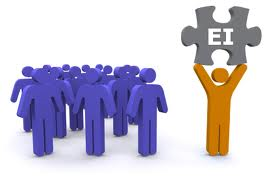 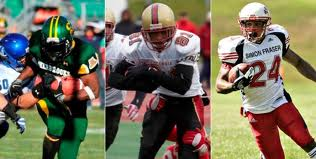 „Az érzelmi intelligencia tudatos ismerete  az egyik legjobb befektetés, amit az ember magáért tehet (Sawaf, Ayman)
13
Köszönöm a megtisztelő figyelmet!
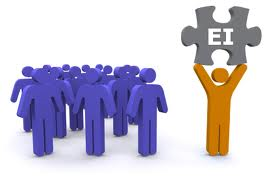 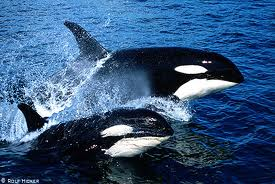 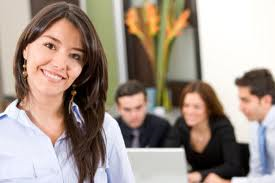 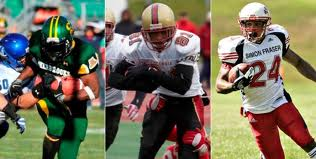 Komlósi Edit
editkomlosi@gtk.uni-pannon.hu